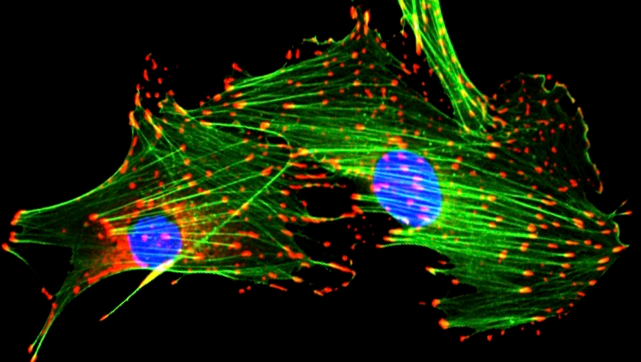 BIOLOGI SEL
Dr. Tri Jalmo, M.Si.
Pramudiyanti. S. Si., M. Si. 
Ismi Rakhmawati, S.Pd., M.Pd.
Median Agus P, S. Pd., M. Pd.
Tri Suwandi, S.Pd., M.Sc.
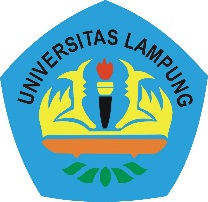 PROGRAM STUDI S1 PENDIDIKAN BIOLOGI
FAKULTAS KEGURUAN DAN ILMU PENDIDIKAN
UNIVERSITAS LAMPUNG
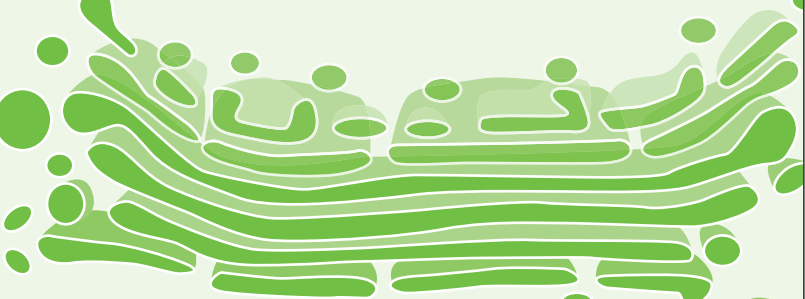 1. Konsep Sel
Teori Sel
Organel Sel
Bahan Penyusun Sel
Perbandingan Prokaryon dan Eukaryon
Perbandingan Sel Hewan dan Tumbuhan
APAKAH YANG DIMAKSUD DENGAN SEL?
Gambaran Umum: Unit Fundamental Kehidupan
Semua organisme tersusun dari sel
Sel merupakan kumpulan materi tersederhana yang dapat hidup
Struktur sel berkorelasi dengan fungsi selular
Semua sel dikaitkan dengan keturunannya dari sel-sel yang ada dahulu
Unit struktural dan fungsional terkecil dari organisme
Campbell, 2012
History
Robert Hooke discover cells in 1665
	Part of bark of tree  Microscope  Honeycomb  called “Cells”
Anton van Leeuwenhoek
	Pond water  microscope  animacules & bacteria 
Matthias Schleiden & Theodore Schwan (1830)
	Publish cellular basis of animal cell 
	Conclude similiar structures of plants & animals cells
Rudolf Virchow (1855)
	Cells can arise only by division from a preexisting cell
Sumber: Karp, 2013:1-2
Basic Properties of Cells
Cells are highly complex & organized
Cells possess a genetic program & the means to use it
Cells are capable of producing more of themselves
Cells acquire and utilize energy
Cells carry out a variety of chemical reactions
Cells engage in mechanical activities
Cells are able to respond to stimuli
Cells are capable of self regulation
Cells evolve
Sumber: Karp, 2013:3-7
APAKAH VIRUS TERMASUK SEL?
Struktur Virus
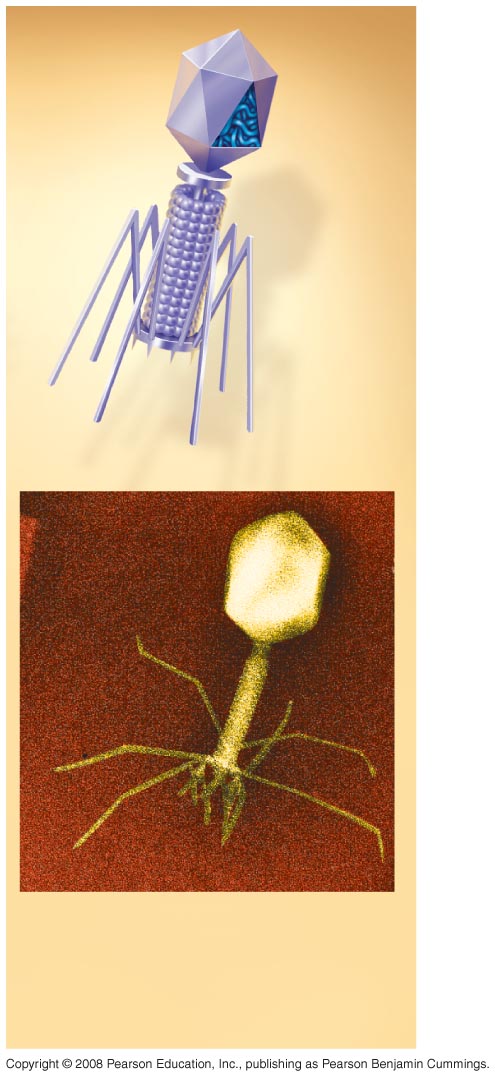 Virus bukanlah sel
Virus adalah partikel penginfeksi yang sangat kecil yang terdiri atas asam nukleat berselubung protein dan, pada beberapa kasus, dilindungi oleh amplop bermembran
Genom virus mungkin terdiri atas
	DNA beruntai-ganda atau tunggal
	RNA beruntai-ganda atau tunggal
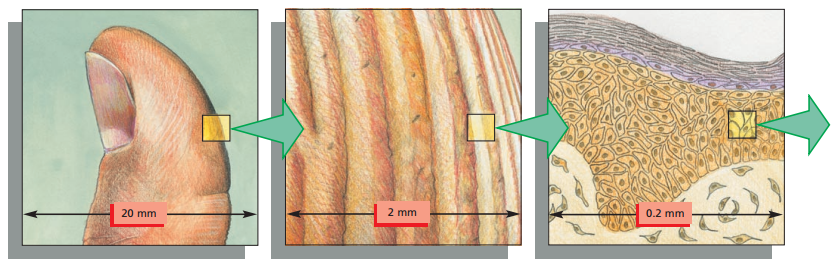 How big is a cell and how big are its parts?
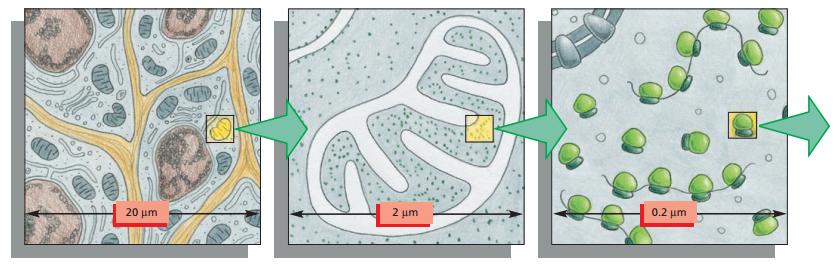 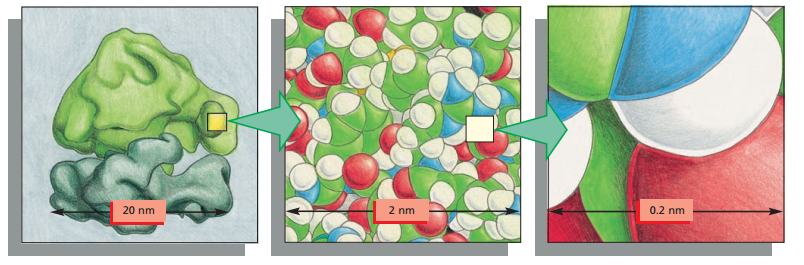 Sumber: Albert et al., 2010:13
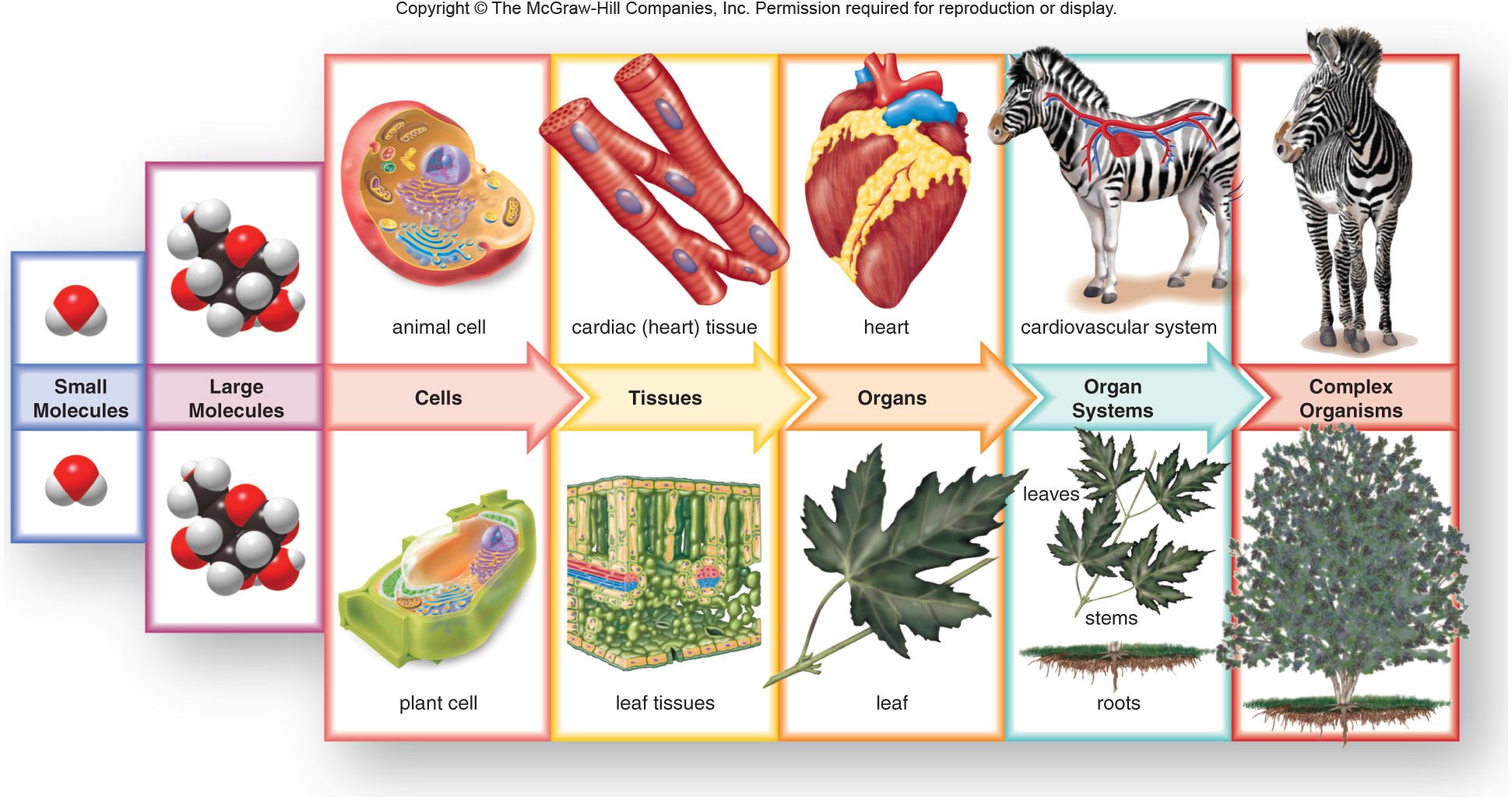 Sumber: http://www.desertbruchid.net/Scanned_Essentials_2012/Fig_01_01_BiolOrg_Ess_100.jpg
[Speaker Notes: http://www.desertbruchid.net/Scanned_Essentials_2012/Fig_01_01_BiolOrg_Ess_100.jpg]
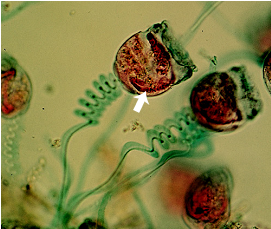 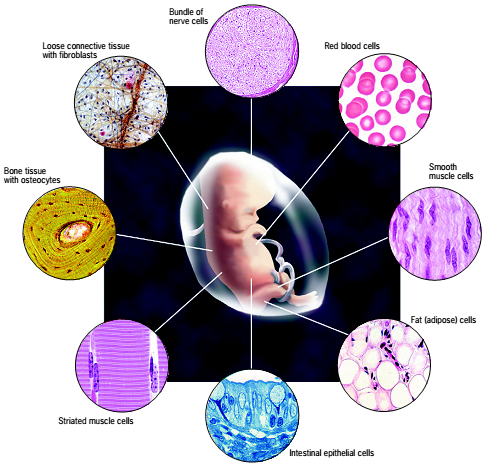 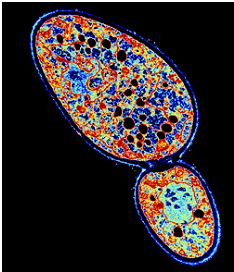 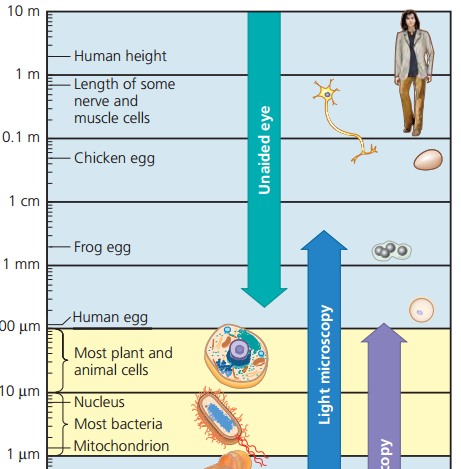 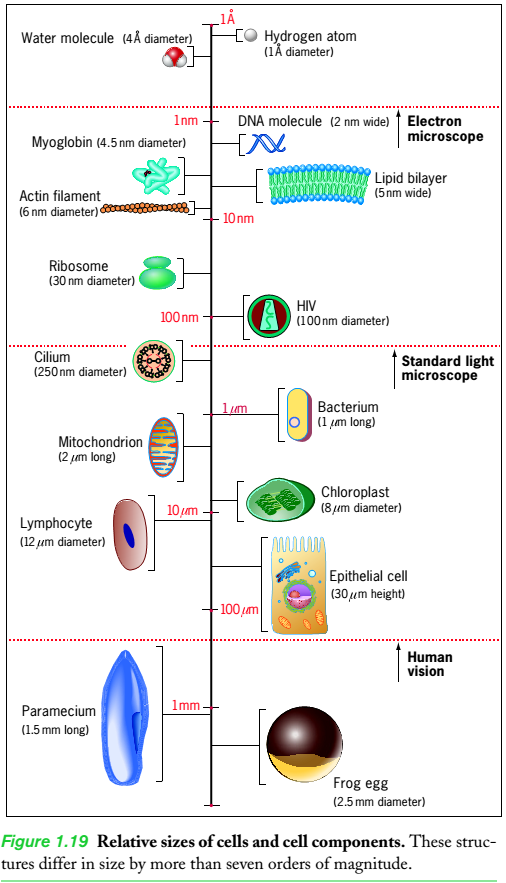 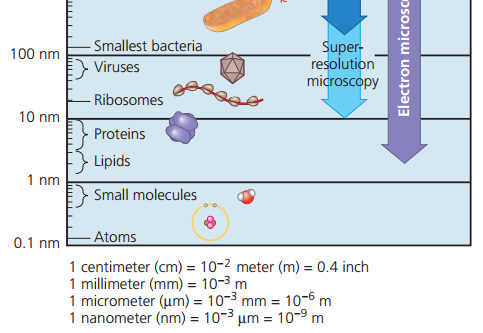 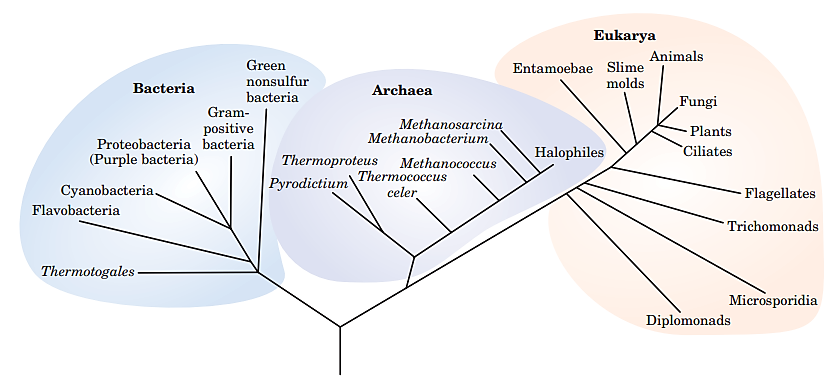 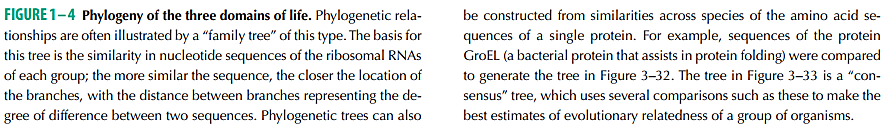 Sumber: Nelson & Cox, 2008:4
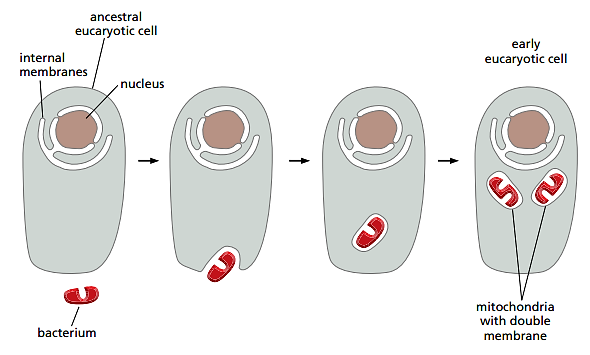 Endosymbiont Theory
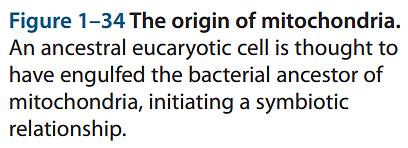 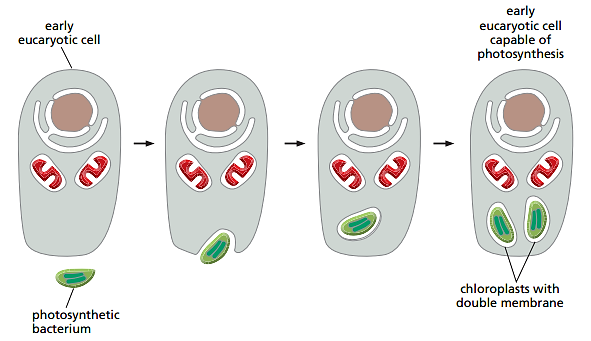 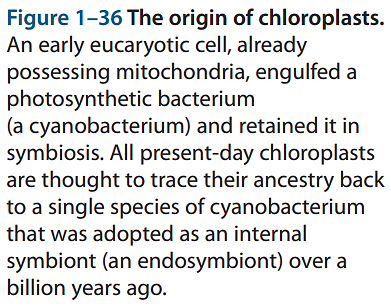 Sumber: Albert et al., 2008:29-30
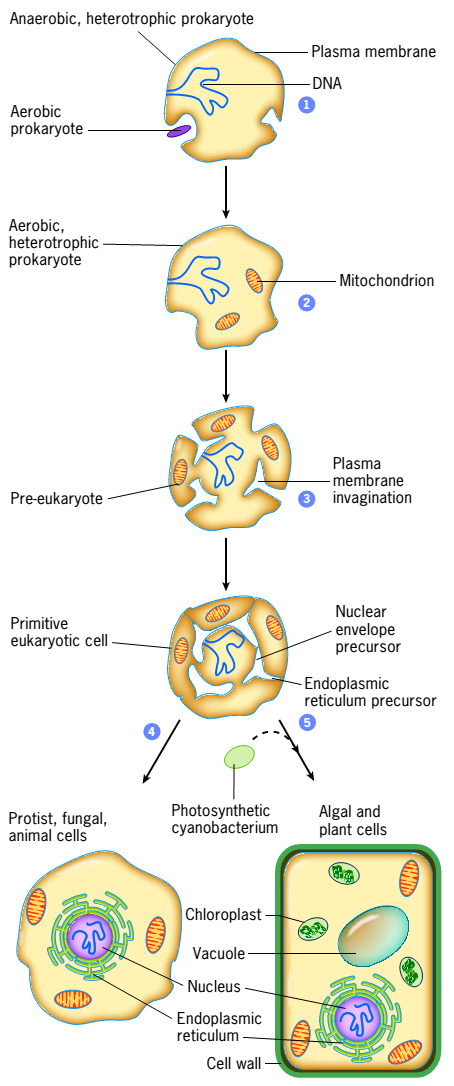 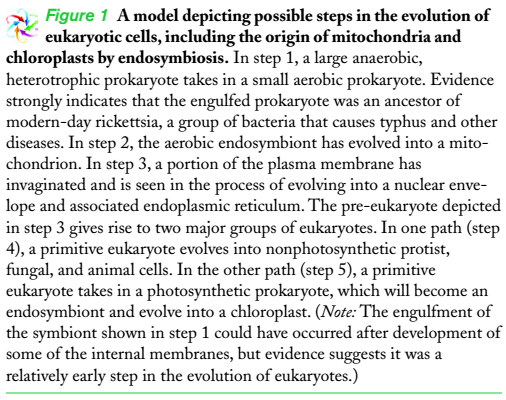 Karp
BAGAIMANAKAH PERISTIWA ENDOSIMBIOSIS?
BAGAIMANA CARA MEMPELAJARI SEL?
Bahan Penyusun Sel
Air
Protein 
Karbohidrat
Lipid 
Asam nukleat
Gas
Ion/elektrolit
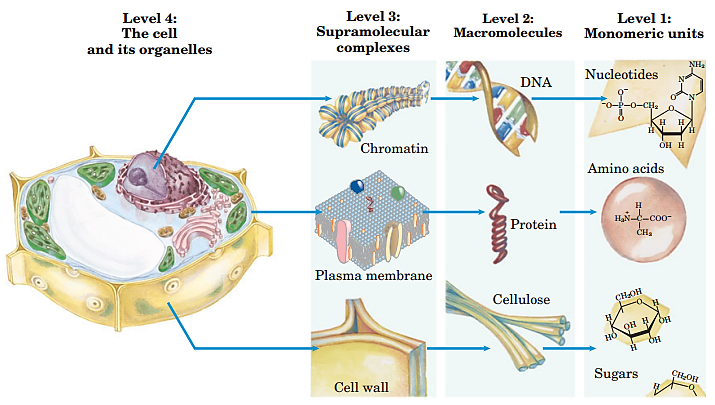 Structural hierarchy in the molecular organization of cells
Sumber: Nelson & Cox, 2008:10
Tabel Perbandingan Senyawa-Senyawa Penyusun Protoplasma Sel Hewan Dan Tumbuhan(Sumber: Issoegianti, 1993: 20)
APAKAH ADA PERBEDAAN BAHAN PENYUSUN PADA ORGANEL-ORGANEL?
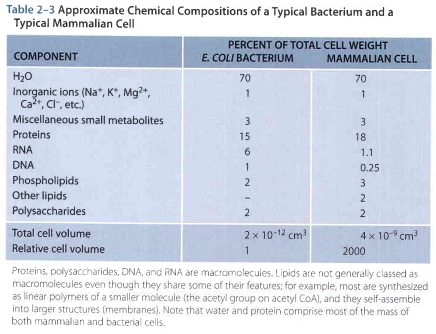 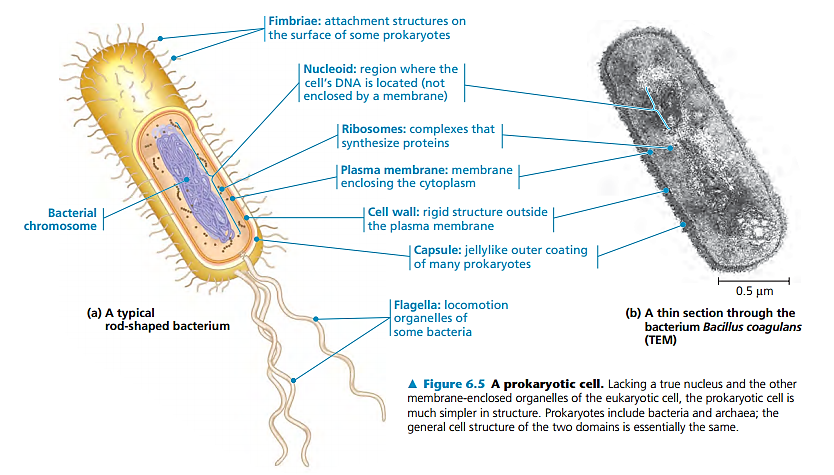 Sumber: Reece et al., 2011:98
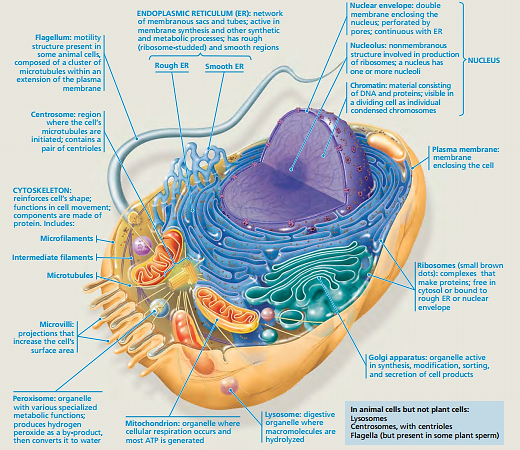 Sumber: Reece et al., 2011:99
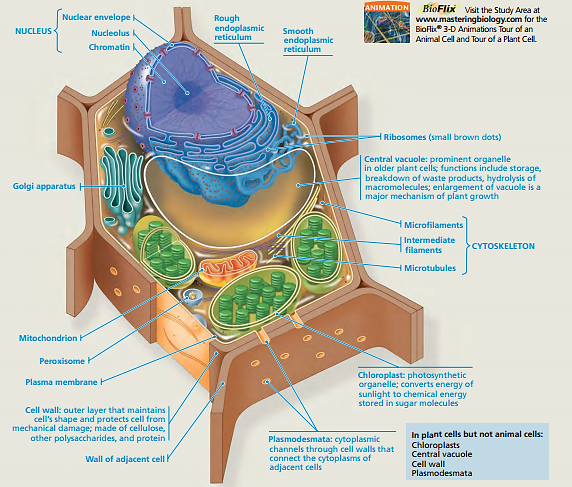 Sumber: Reece et al., 2011:100
APAKAH PERBEDAAN DASAR ANTARA SEL PROKARIOT DAN SEL EUKARIOT?
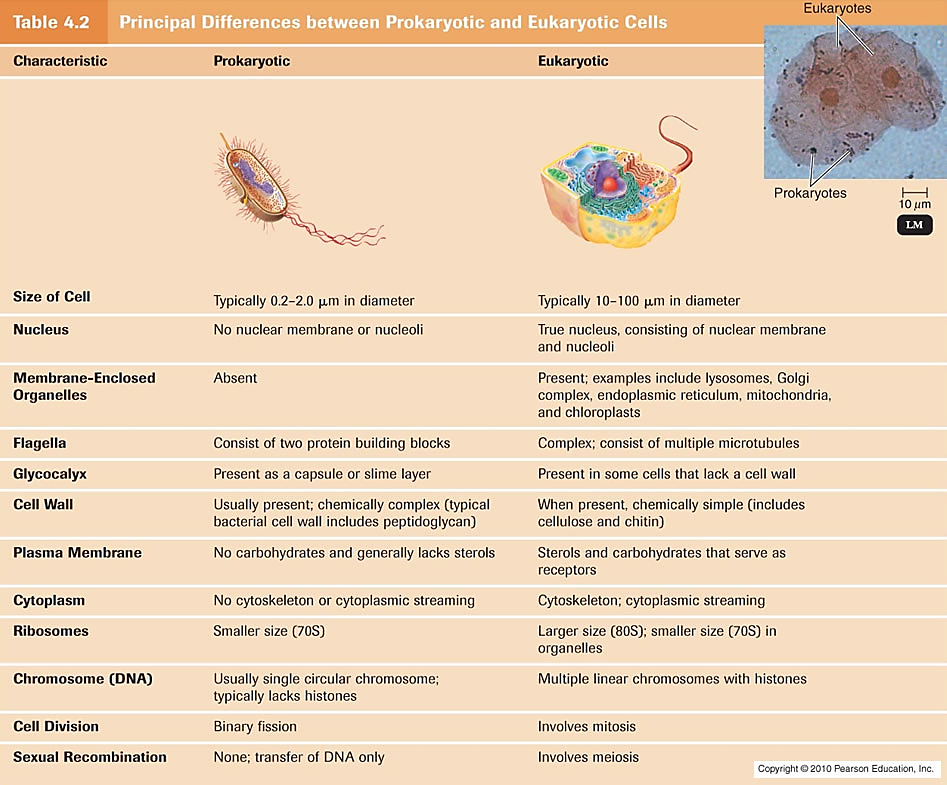 Sumber: http://classes.midlandstech.edu/carterp/courses/bio225/chap04/table_04_02_labeled.jpg
[Speaker Notes: http://classes.midlandstech.edu/carterp/courses/bio225/chap04/table_04_02_labeled.jpg]
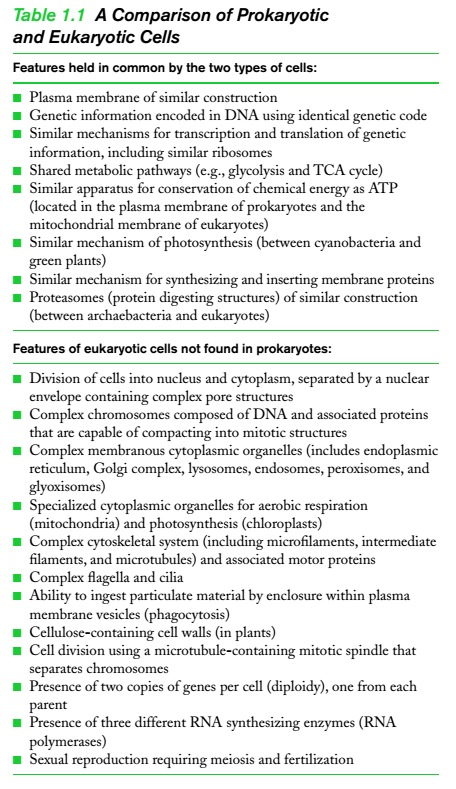 Karp, 2013
Terima kasihSampai jumpa di pertemuan selanjutnya… 